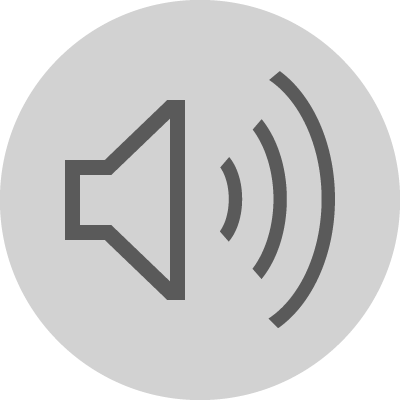 KDAJ?
3. 12. 2020
PO ZAJTRKU
GLEDALIŠKA PREDSTAVA
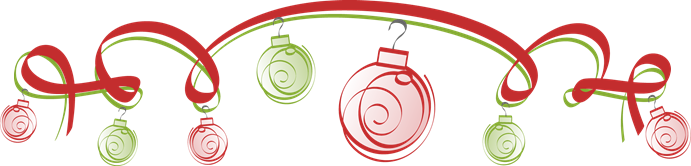 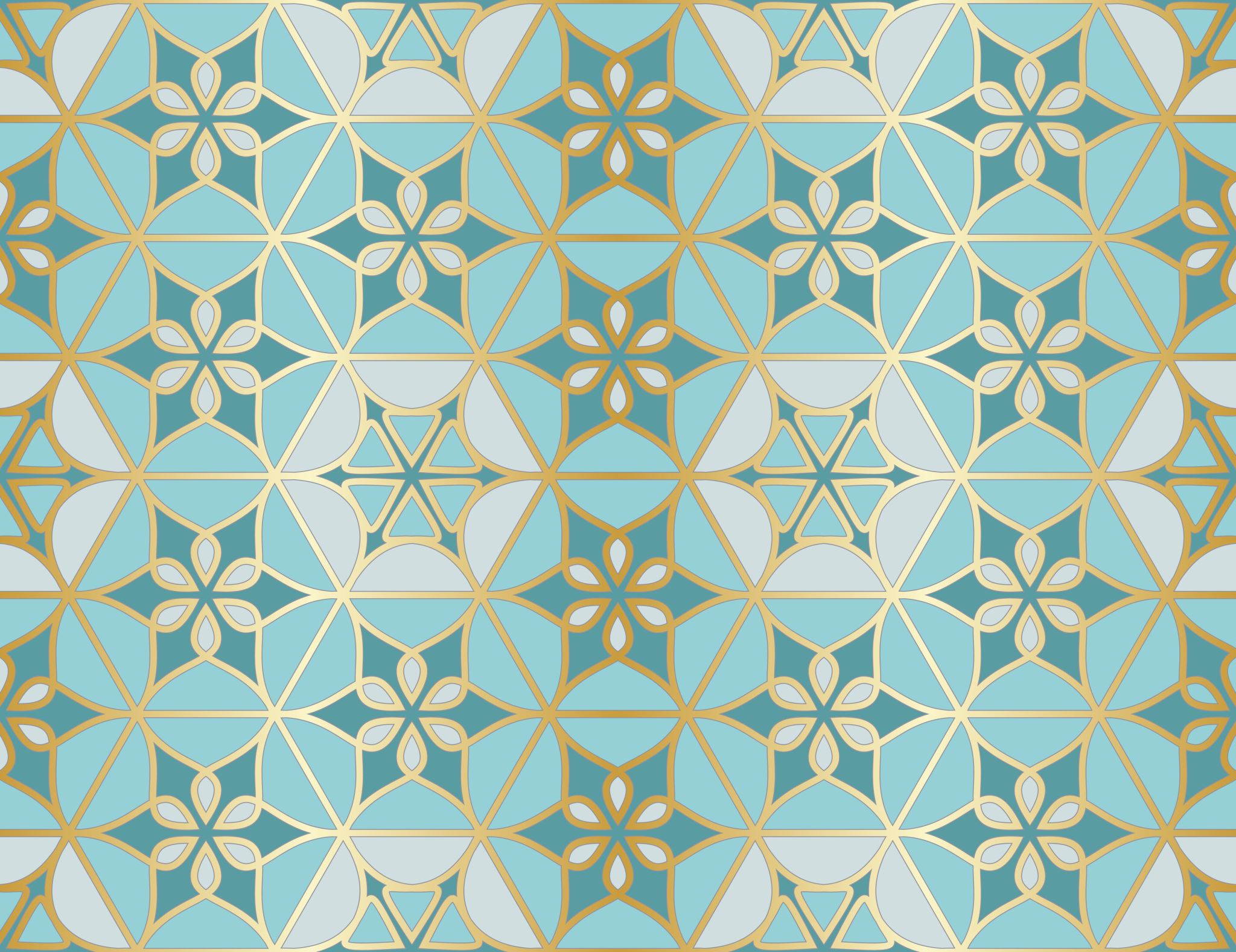 ŠKRATKA SLADKA
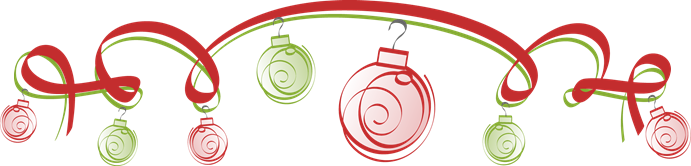 O ČEM GOVORI PREDSTAVA?
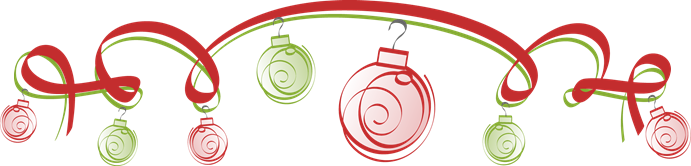 TETA OMLETA
NAGAJIVA MOKA
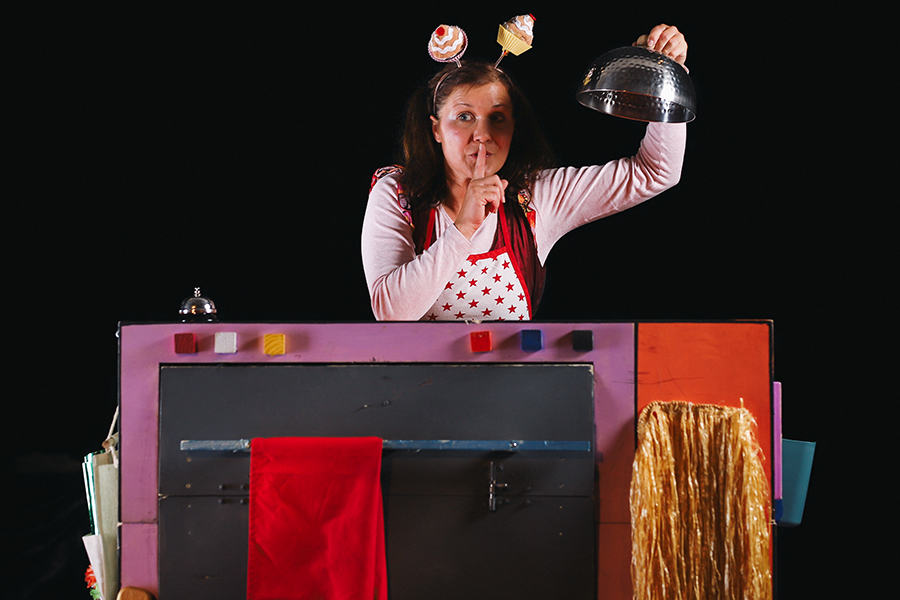 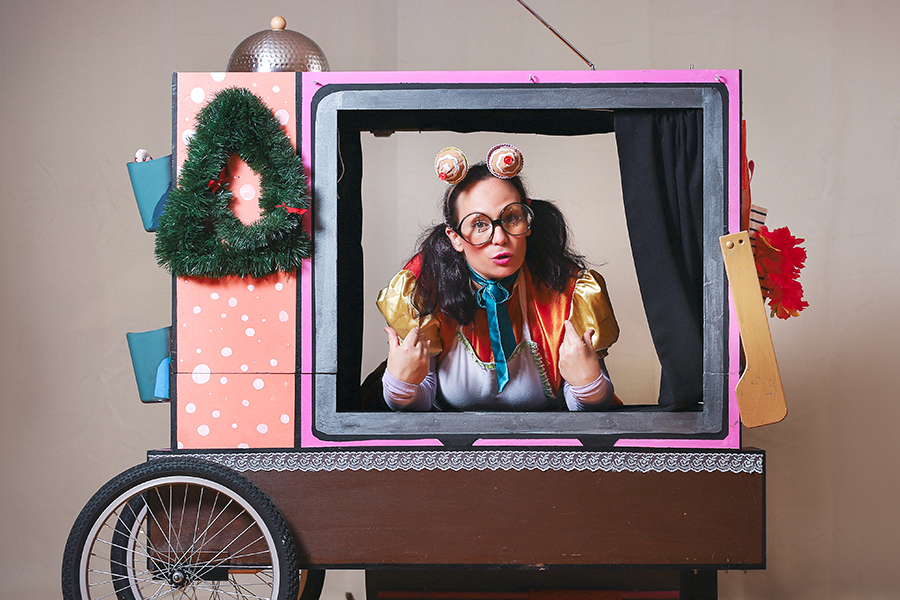 ISKANJE SKRITEGA ZAKLADA
NAGAJIVI OTROCI
ŠKRATJE
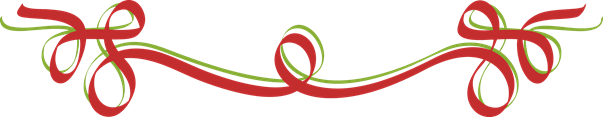 KLIKNI NA POVEZAVO IN UŽIVAJ V OGLEDU...

LINK:
https://vimeo.com/485965827/ab3f62378e
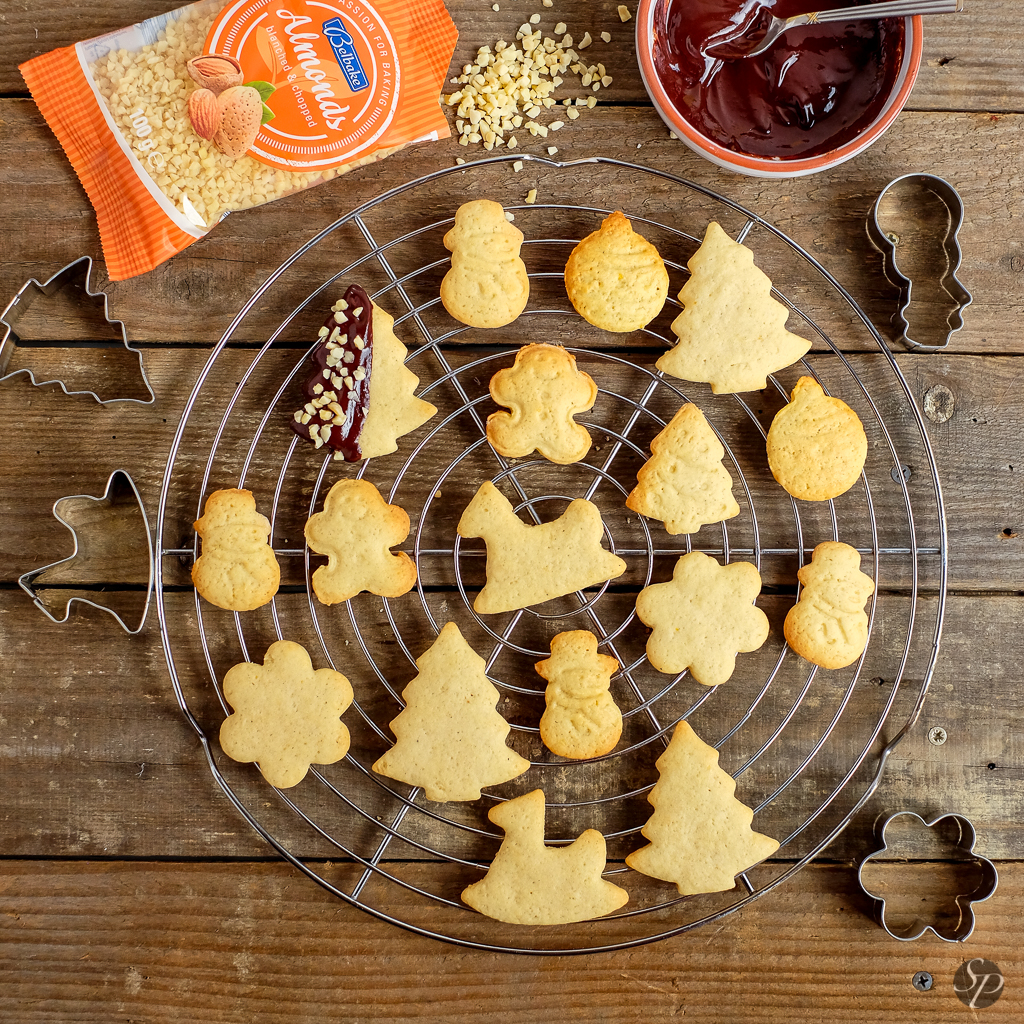 VERJAMEM, DA BI TI PRIJALI KAKŠNI SLASTNI PIŠKOTKI.
Sestavine za božične kekse:
250 g moke (ostre)
150 g masla
150 g sladkorja
1 jajce
2 vaniljeva sladkorja
1 rumov sladkor
POSTOPEK:
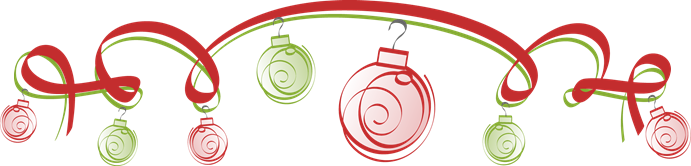 3. testo damo na hladno za kakšne pol urice, da ga lažje potem oblikujemo in izrezujemo.
1. Navedene sestavine hitro umesimo skupaj, saj se maslo ne sme preveč zmehčat.
5. Naložimo na pekač v katerega smo prej položili peki papir in damo v pečico na pečenje in sicer 200 °C približno 15 minut.
2. Testu lahko po želji dodamo dodatke in s tem dobimo spet nove piškote. 
DODATKI:lešniki, orehi, cimet, kokos,čokolada...
4. Razvaljamo ga na slab centimeter debeline in z modelčki izrežemo piškote. (če nimaš modelčka, lahko uporabiš kozarec in narediš krogce...)
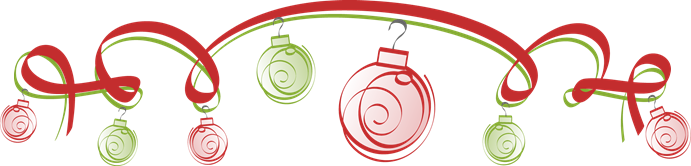 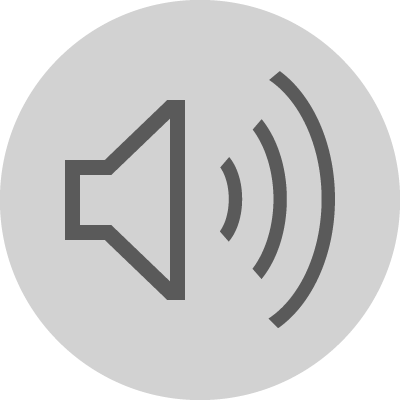 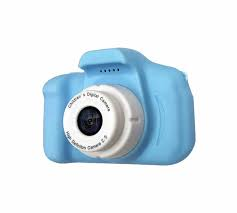 DOBER TEK!
Če ti pa kakšen piškotek zelo lepo uspe (verjamem, da ti bo), ga pa "pofotkaj in pošlji .